Herzlich willkommen an der Wirtschaftsschule
Städt. Friedrich-List-Wirtschaftsschule für Jungen und Mädchen 
    Westenriederstraße 20 
    80331 München 
    www.flist.musin.de

   Städt. Riemerschmid-Wirtschaftsschule für Mädchen
    Frauenstraße 19
    80469 München 
    www.rws.musin.de
Wo steht die Wirtschaftsschule?
Die Wirtschaftsschule vermittelt …
eine allgemeine Bildung 
eine vertiefte kaufmännische Ausbildung 
... und bereitet auf eine entsprechende berufliche Tätigkeit oder FOS vor. 
Neben der theoretischen Bildung ist in einem besonderen Umfang auch die praktische Anwendung des Gelernten Ziel des Unterrichts.
Sie führt zum Wirtschaftsschulabschluss (mittlerer Schulabschluss)
Unterricht an der Wirtschaftsschule
Deutsch, Englisch, Mathematik
Religion/ Ethik
Musisch-ästhetische  Bildung
Geschichte/Politik und
Gesellschaft aktuell 
Mensch, Umwelt, Technik
WF Spanisch 
Sport
Allgemeine Bildung
Ökonomische und digitale Bildung
Berufliche Praxis

A-Module (z. B. Fit for Finance, Umwelttechnik, Robotik, Gamification)
Berufliche Bildung
A-Module: Vorbereitung auf die Berufswelt
Digitale Bildung
Das Fach Berufliche Praxis
schuleigene Übungsunternehmen
praxisnahe kaufmännische Tätigkeiten (Einkauf, Verkauf) 
Einblicke in die moderne Arbeitswelt (Finanzen, Marketing, Personal, Controlling) 
Förderung von verantwortlichem Handeln
Kommunikations- und Kooperationsfähigkeit 
praktische und theoretische Abschlussprüfung
Berufspraktikum
20 Tage Pflichtpraktikum 						 		9. bis 10. Klasse 
   15 Tage beim zweijährigen Zug 							(10. bis 11. Klasse)
										 	
    Vorbereitung und Begleitung 
									                mindestens 
										zwei Praktikumsstellen 
    vorrückungsrelevant 

										Berufspraktikum 
    Erasmus+ Austausch Malta 							(kein Orientierungspraktikum)
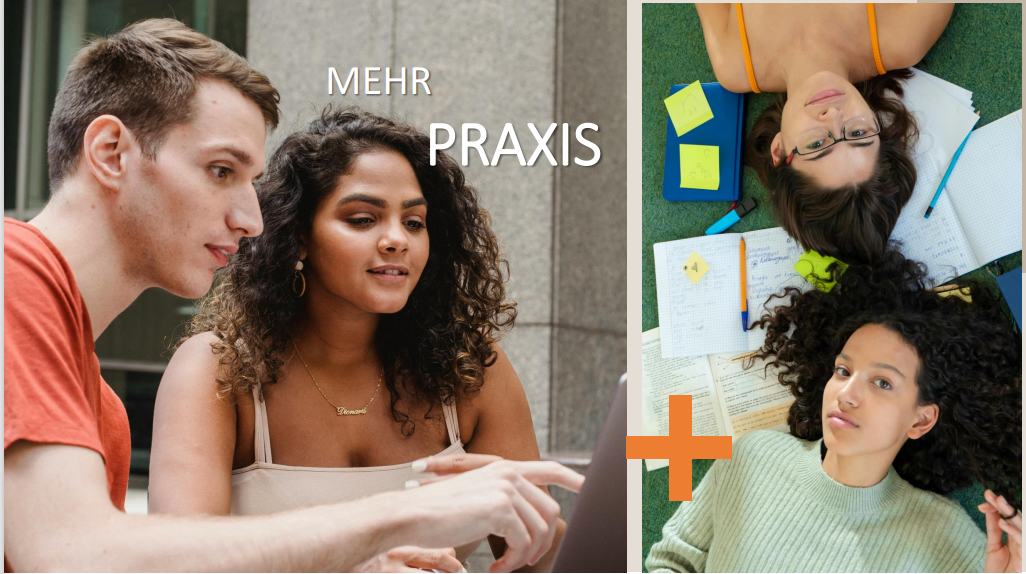 Abschlussprüfung
Kooperation FOS und Berufsschule
Kooperation mit der Städt. Robert-Bosch-FOS München
und der Berufsschule für Steuern und BS für Einzelhandel Nord 
maßgeschneiderter Vorkurs für Wirtschaftsschüler an der FOS
Lernort-Kooperation und Tutorensystem 
höhere Erfolgsquote an der FOS und an den Berufsschulen
Aufnahme in die Wirtschaftsschule
vierjähriger WS (ab 7. JG) bzw. Eingangsstufe (ab 5 JG) und Vorklasse (ab 6. JG)
dreijährige WS (ab 8. JG) 
Voraussetzung für vier- und dreijährige WS Notendurchschnitt 2,66 oder Möglichkeit des Probeunterrichts (nicht bei der Eingangsstufe)
Quereinstieg aus Gymnasium und Realschule: Vorrückungserlaubnis oder Note 4 in Deutsch/Englisch/Mathe bzw. höchstens einmal Note 5 in Fächern der Wirtschaftsschule
zweijährige WS (ab 10. JG) Voraussetzung Quali der Mittelschule
Termine und Informationen
Infoabend Februar 2025
Einschreibung vier- und dreijährige WS März 2025 
Einschreibung zweijährige WS Juli 2025 
nähere Informationen auf unserer Homepage 
www.flist.musin.de
www.rws.musin.de